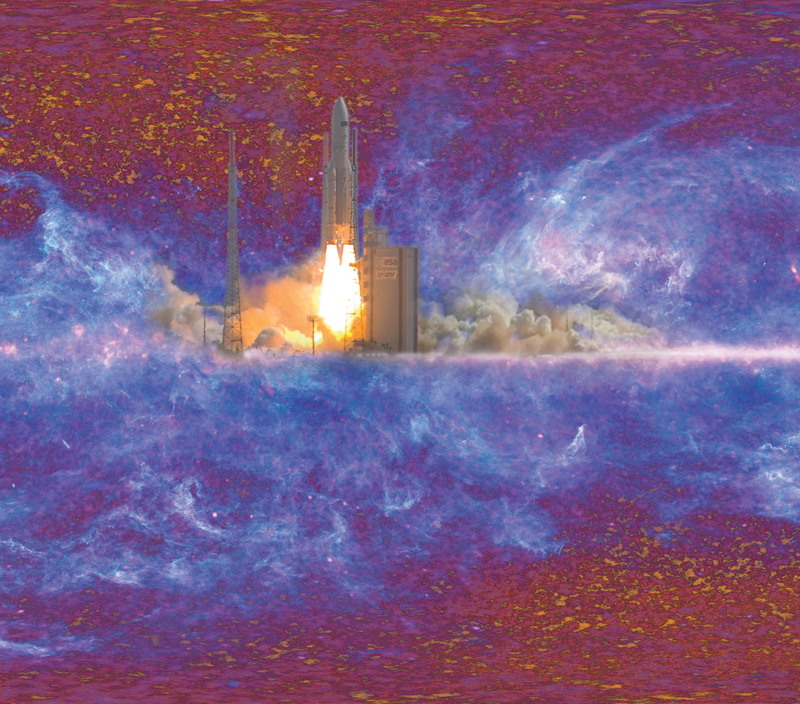 Launched 3 years ago
(May 16th 2009)
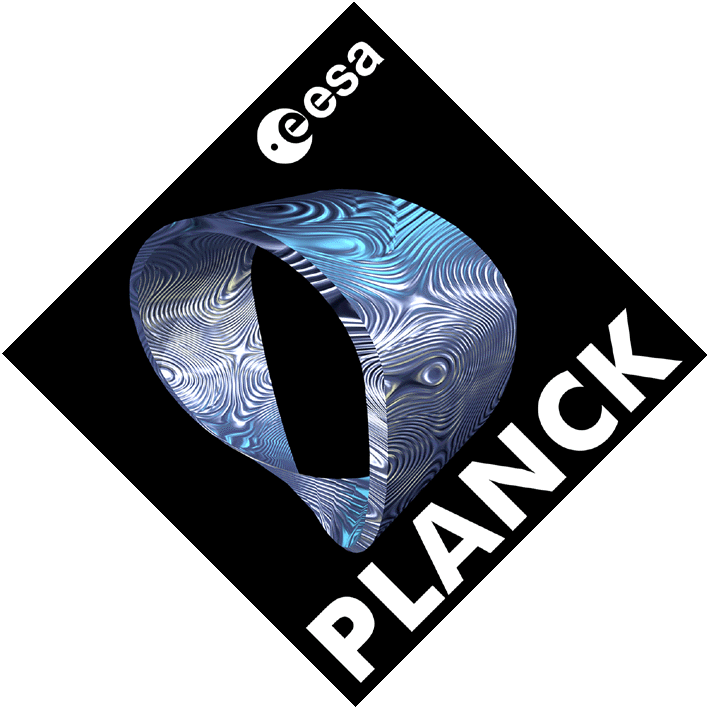 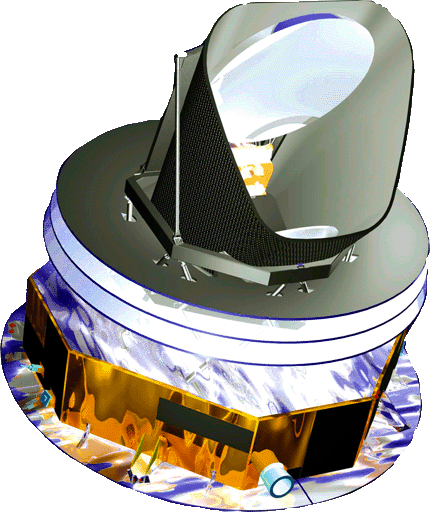 Early papers Jan. 2011
PLANCK:Status & Prospects
First set of CMB Cosmology papers Spring 2013
F. Couchot (CNRS-LAL), on behalf of the Planck Collaboration
24èmes Rencontres de Blois
May 30th 2012
PLANCK is a European Space Agency (ESA) project with Instruments provided by two scientific consortia funded by ESA member states (in particular the lead countries: France and Italy) with contributions from NASA (USA), and telescope reflectors provided by a collaboration between ESA and a Scientific Consortium led and funded by Denmark.
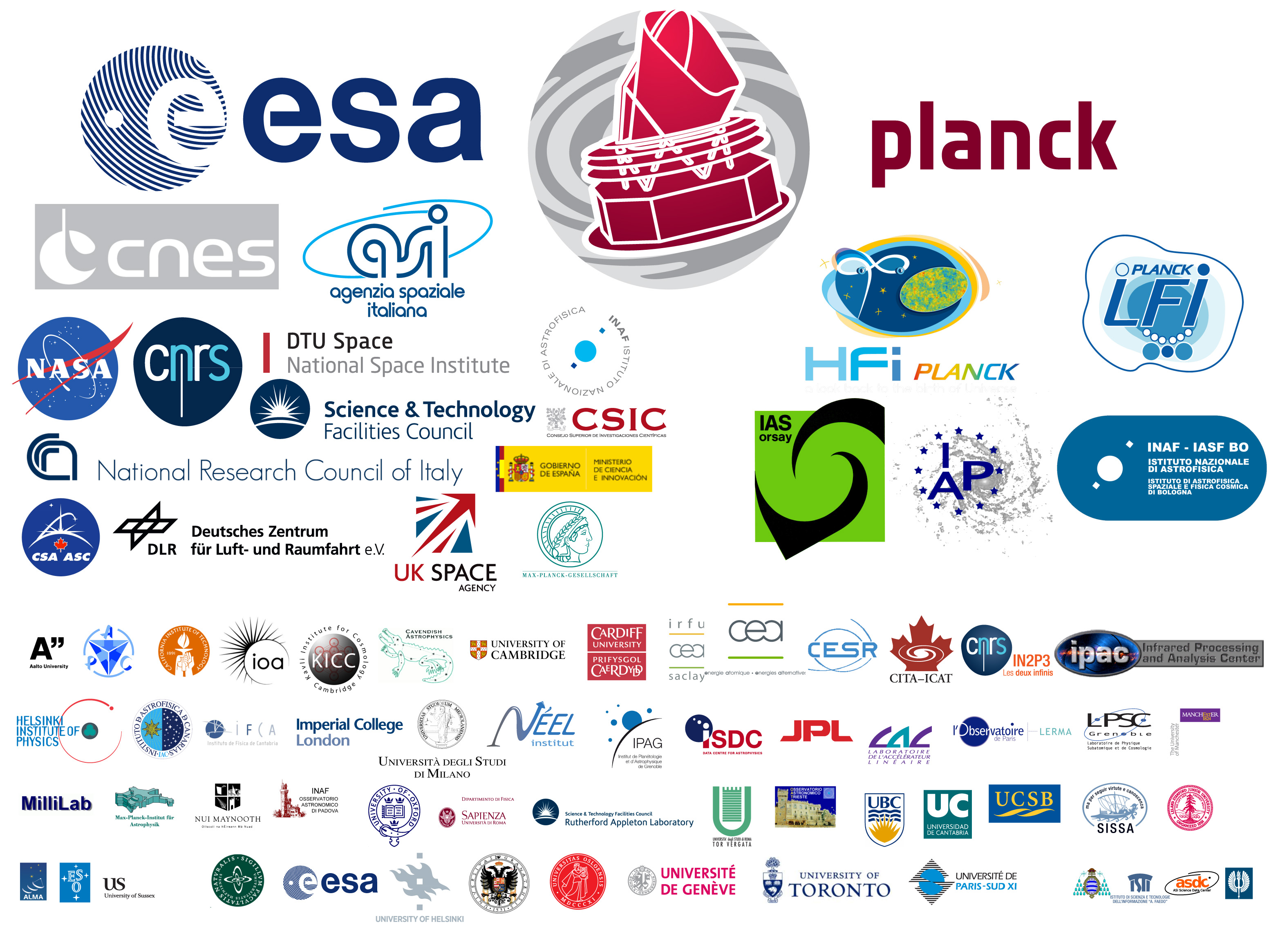 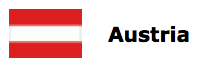 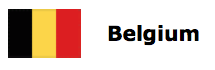 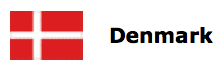 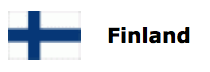 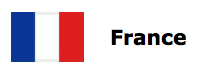 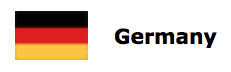 Planck - F.C. - BLOIS 2012
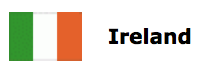 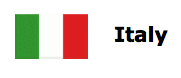 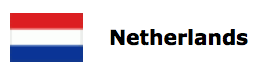 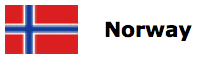 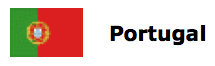 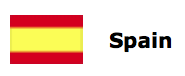 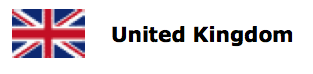 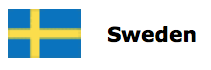 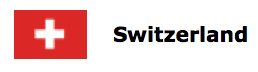 2
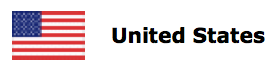 [Speaker Notes: logos]
(Planck) Scale
Planck - F.C. - BLOIS 2012
3
Mission main Characteristics
Optimized for Cosmic Microwave Background physics – Temperature & Polarization anisotropies – angular resolution ~ 5'
Full sky coverage
 Low noise detectors
Stabilized thermal environment
High redundancy
same pixel observed again and again with different characteristic time scales
same pixel observed by different channels
same pixel observed in different (9) frequency bands
Planck - F.C. - BLOIS 2012
4
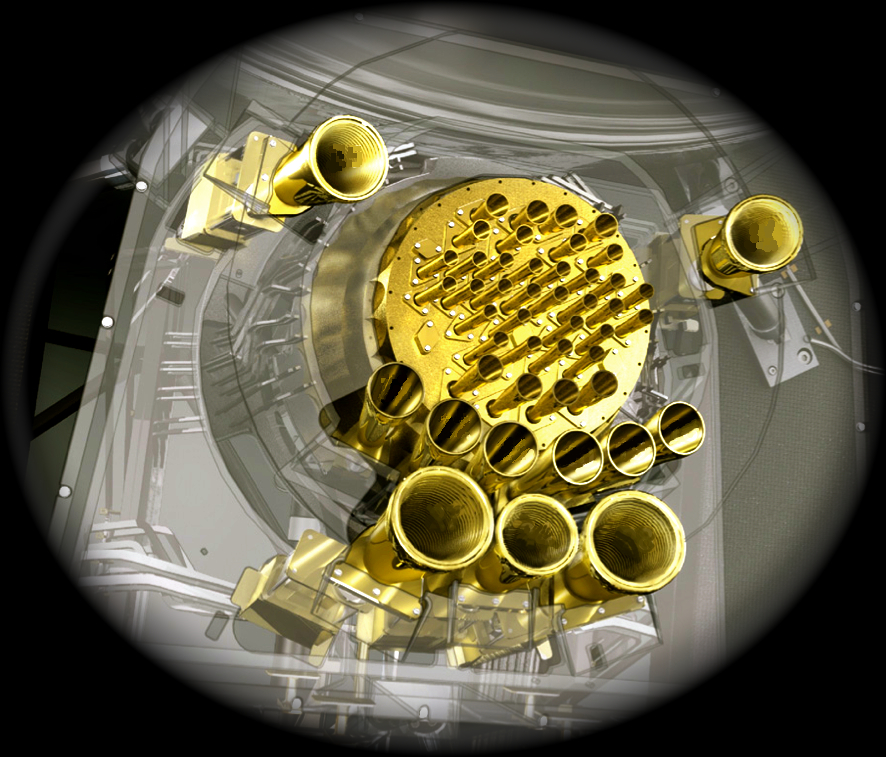 Planck sky scan
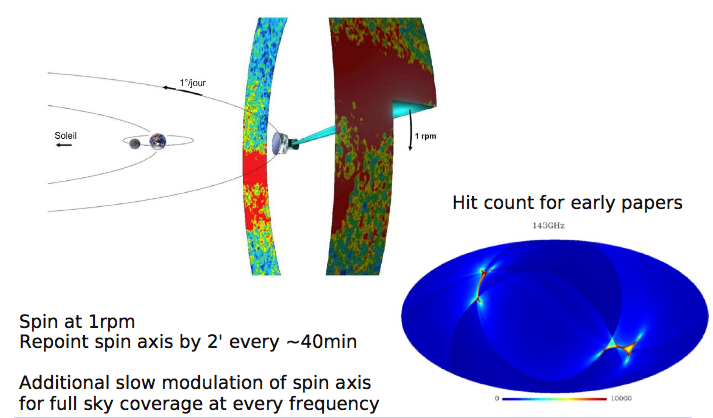 Planck - F.C. - BLOIS 2012
5
Planck Spectral Range
CMB stands for Cosmic Microwave Background
Planck - F.C. - BLOIS 2012
6
Planck Foreground Maps from first year
70 GHz
44 GHz
30 GHz
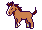 LFI
143 GHz
217 GHz
100 GHz
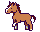 ––HFI––
857 GHz
353 GHz
545 GHz
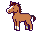 (WMAP covers   22 – 30 – 40 – 60 – 90 GHz)
The whole history of our universe is hidden in the Planck sky maps !
Emissions from our Galaxy
Large Scale Structure Formation
Emissions from the solar system
Reionization
Planck - F.C. - BLOIS 2012
Recombination
Inflation
8
[Speaker Notes: publications passées et à venir]
Componentseparation
Planck - F.C. - BLOIS 2012
Every componenthas its own specificspectral and space properties
9
[Speaker Notes: publications passées et à venir]
Inside HFI
Bolo 100 mK plate
4K box
Lightin
Planck - F.C. - BLOIS 2012
1.6 K box
10
High Frequency Instrument based on .1 K dilution cooled bolometers
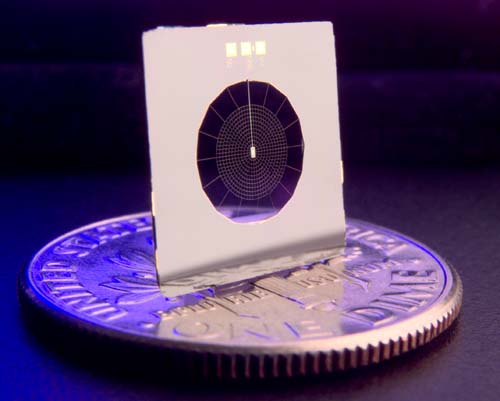 Planck - F.C. - BLOIS 2012
http://hfi.planck.fr/article227.html
11
11
What's new since last year ?a selection
HFI stopped taking data (on last Jan 14th)
A few snapshots on present outputs
Quality of component separation
galactic CO (with Dame, NANTEN, CfA CO survey) 
galactic "haze" (with Fermi)
Large Scale Structures evolution
CIB (with Herschel and SPT)
S/Z clusters (with XMM and HST)
CMB Hot/Cold spots stacking
Planck - F.C. - BLOIS 2012
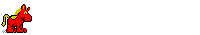 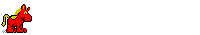 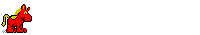 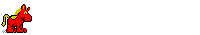 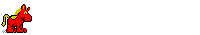 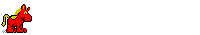 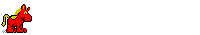 12
12
[Speaker Notes: plan]
Message from the HFI P.I. on Jan. 14th 2012
[...]  Up to this day, 976 days after the Planck-Herschel launch,the dilution cooler has operated flawlessly for 885 daysof sky survey, cooling the detectors at 103 mK with
an amazing stability.[...] today (Saturday 14 January) at noon
[...] the flow decreased to the point at which the nominal
temperature of the bolometer plate could not be maintained.
Thus, this is the end of the nominal operations of HFI.  It is interesting to recall the predictions for this end of life:[...] The prediction on the 5th of July 2009 was 24thof January 2012 In mid 2011 the end of life date was predicted to be 15thof January 2012.
Planck - F.C. - BLOIS 2012
13
[Speaker Notes: logos]
...continued
We observed Jupiter for the 5th time in the last few days [...].   Although expected, the end of HFI observing
is a sad point in the Planck mission history.  HFI started with the SAMBA proposals in 1992-93 to CNES
and then to ESA almost 20 years ago. But at the same time it brings the good news of
the confirmation that we got uninterrupted nominal
sensitivity survey data for 30.5 months. This allows us to do
significantly more science than what was described
in the blue book assuming the nominal 14 months mission.
[...] Happy new year and happy data analysis!  Jean-Loup Puget HFI Principal Investigator
Planck - F.C. - BLOIS 2012
14
[Speaker Notes: logos]
From CO contamination to the first full sky CO map
Rotational transition lines in HFI spectral range
Planck - F.C. - BLOIS 2012
15
[Speaker Notes: publications passées et à venir]
CO separation
Use of the difference in response to a given line for different HFI channels
Use of known ratios of different line emissions
Calibration on CO data on some sky areas
Check on other CO data
Excellent agreement
First all sky CO emission map
Planck - F.C. - BLOIS 2012
16
[Speaker Notes: publications passées et à venir]
Planck - F.C. - BLOIS 2012
17
[Speaker Notes: publications passées et à venir]
Planck - F.C. - BLOIS 2012
18
[Speaker Notes: publications passées et à venir]
Free electrons
Seen in WMAP and Planck LFI bands due to synchrotron radiation in galactic magnetic field
Seen by Fermi due to inverse Compton effect of photons from the InterStellar Radiation Field (ISRF) on the same electrons
Confirmation of galactic haze already seen by WMAP and Fermi (see Gregory Dobler arXiv:1109.4418v2)
Planck - F.C. - BLOIS 2012
19
[Speaker Notes: publications passées et à venir]
Slide taken from Planck Paris 2011
Planck - F.C. - BLOIS 2012
20
[Speaker Notes: publications passées et à venir]
Planck - F.C. - BLOIS 2012
Borrowed from Planck 2012 – Bologna – K. Gorski
21
[Speaker Notes: publications passées et à venir]
Cosmic Infrared Background
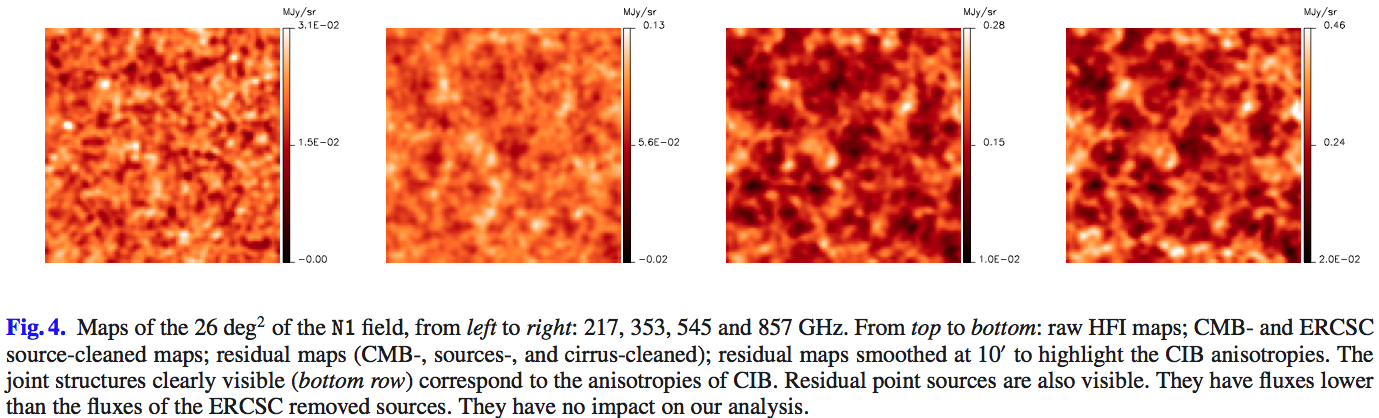 z > 2
Maps dominated by dusty galaxies emission.

Power spectrum excludes simplest LSS formation models

Results expected from correlation CIB – CMB lensing
Planck - F.C. - BLOIS 2012
22
[Speaker Notes: publications passées et à venir]
S/Z clusters
Confirmation by XMM observations. One z~1 found
HST preview
Planck - F.C. - BLOIS 2012
23
Borrowed from Planck 2012 – Bologna – M. Arnaud
[Speaker Notes: publications passées et à venir]
Hot/Cold spot stacking
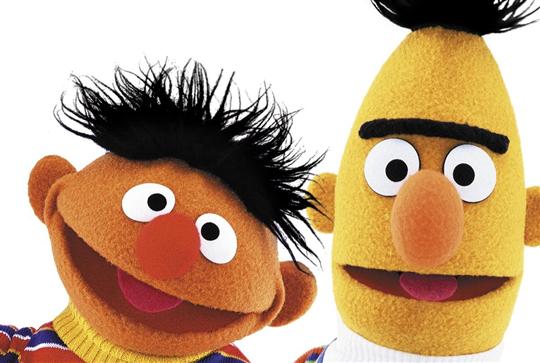 Polar measurement in good shape:
polarization aligned on or perp. to isotherms, as expected from CMB Thomson scattering on plasma electrons
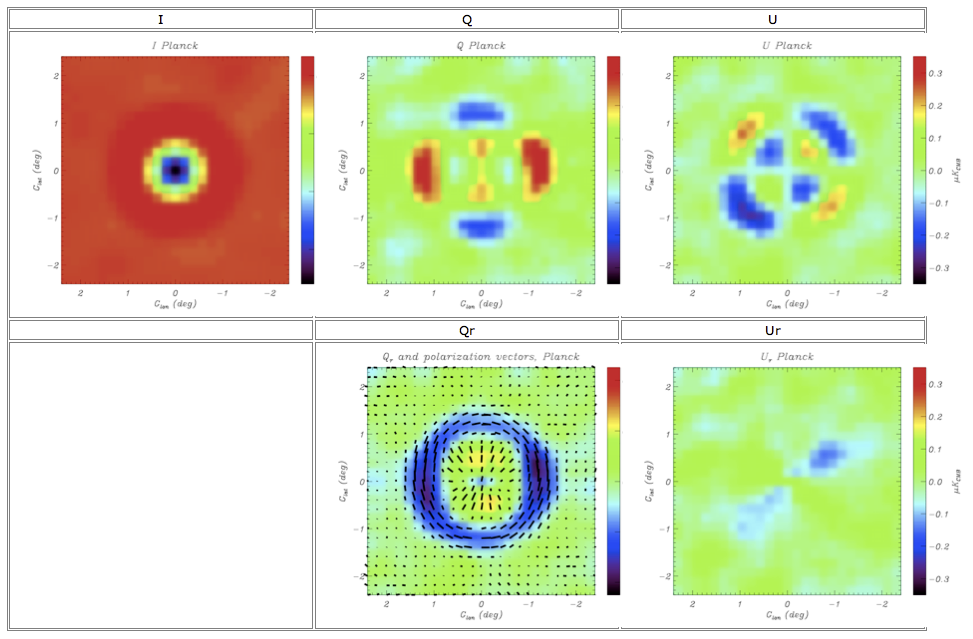 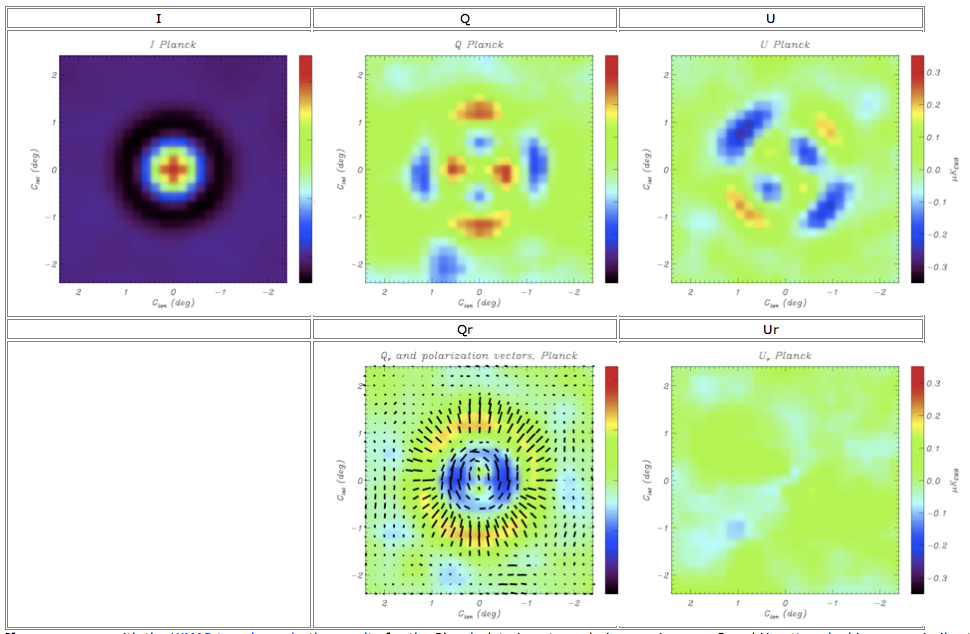 Planck - F.C. - BLOIS 2012
24
[Speaker Notes: publications passées et à venir]
Conclusions
After a 885 day long exposure, the HFI shutter closed. Teams need a few more months to develop the pictures.
The CMB spectra will allow us to constrain cosmological models better than expected before flight (cf. Blue Book)!
Cosmology results will come also from the lensing and CIB analyses.
Planck - F.C. - BLOIS 2012
25
[Speaker Notes: publications passées et à venir]